STRATEGI LAYANAN INOVATIF PERPUSTAKAAN UIN SUNAN KALIJAGA YOGYAKARTA DI MASA PANDEMI
1. Marwiyah	2. Labibah	3. khusnul khotimah	4. sri astuti
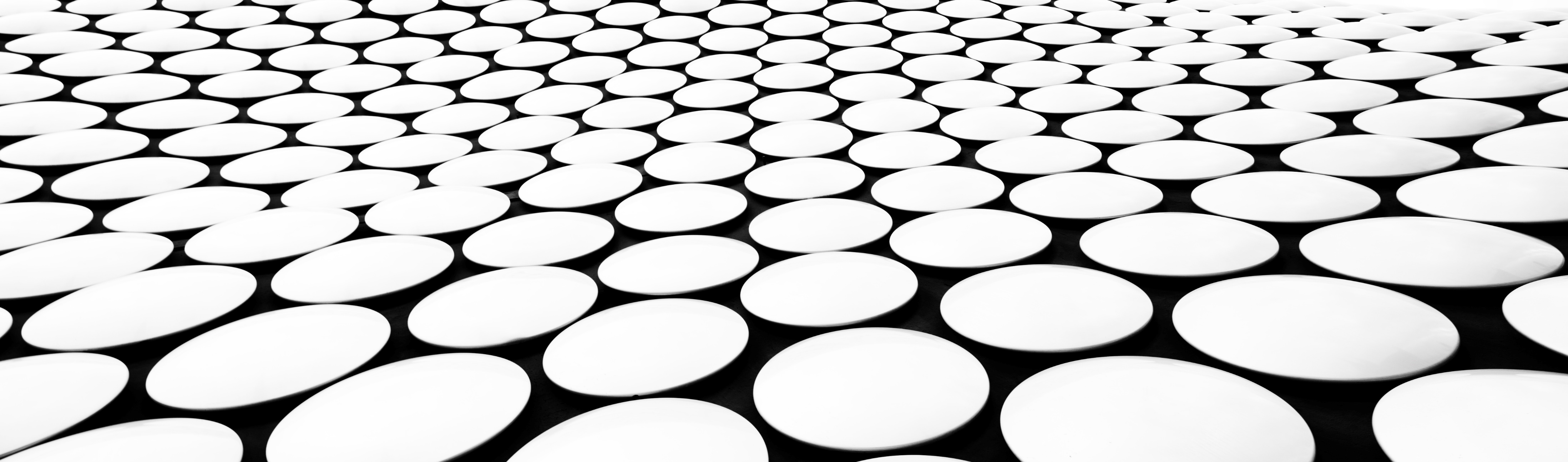 Latar belakang
Peran Perpustakaan 
mencerdaskan kehidupan bangsa melalui koleksi maupun layanan perpustakaan
memiliki tugas untuk mendukung visi, misi dan tujuan lembaga induknya.
Fungsi Perpustakaan Perguruan Tinggi: mendukung tri dharma perguruan tinggi yaitu pendidikan, penelitian dan pengabdian pada masyarakat
Abad 20: tempat khusus untuk belajar dan penelitian sehingga perpustakaan melengkapi koleksi dalam berbagai format untuk mendukung fungsi tersebut.
Perkembangan Abad 21
masyarakat tidak lagi bergantung pada satu tempat sebagai tempat untuk belajar atau pembelajaran
Diffuse library  dg teknologi digital masyarakat bisa berpartisipasi secara social utk menciptakan lingkungan informasi yang terdistribusikan secara cepat 
Munculnya teknologi open source, open acces dan open community mendukung terbukanya akses informasi
Prinsip Library 2.0 the library is everywhere
library has no barrier  koleksi dan layanan perpustakaan visible untuk diakses melalui berbagai media
Akses koleksi dan layanan perpustakaan secara online
Perpustakaan di era Covid 19
Dampak covid dalam dunia Pendidikan 
pembelajaran daring, 
tidak ada tatap muka, 
akses kampus terbatas (tutup pada masa awal)
aksesibilitas sumber-sumber informasi untuk mendukung pembelajaran menjadi tidak maksimal (di perguruan tinggi)
Dampak:
Mahasiswa yang sedang mengerjakan tugas akhir
Dosen  akses bahan ajar dan penelitian
Perpustakaan UIN Sunan Kalijaga di era Covid
Mengeluarkan kebijakan sesuai dengan kebijakan UIN Sunan Kalijaga sbg Lembaga induk
Menerapkan layanan online
Upaya awal: promosi dan komunikasi dengan pemustaka 
Problem: 
Perpustakaan  bagaimana pengembangan layanan inovatif selama pandemic 
Pemustaka  tanggapan thd layanan
Tujuan Penelitian
Identifikasi strategi yang dikembangkan perpustakaan UIN Sunan Kalijaga?
Mengeksplorasi tanggapan pemustaka terhadap layanan perpustakaan selama masa pandemic 
Memperoleh masukan dari pemustaka tentang kekuatan dan kekurangan layanan inovatif yang sudah berjalan dalam rangka meningkatkan layanan perpustakaan
metodologi
Pendekatan kualititatif
Standar Servqual
Informan: mahasiswa yang sedang menyelesaikan tugas akhir (skripsi, tesis), dosen yang aktif menggunakan layanan perpustakaan (17 informan):
Mahasiswa S1: 9
Mahasiswa S2: 7
Dosen: 1
Data gathering: observasi, wawancara
Analisis data: data reduction, data display, conclusion drawing
pembahasan
3 unsur layanan perpustakaan:
Layanan yang ditawarkan (jenis-jenis)
Fasilitas untuk mendukung layanan
Pustakawan 
Standar Evalusai: Servqual
Tangible  aspek fasilitas fisik serta penampilan personal dari penyedia layanan
Reliability  kemampuan untuk memberikan apa yang ditawarkan dengan handal, tepat dan akurat
Responsiveness  membantu pelanggan dan memberikan layanan yang cepat dan responsive
Assurance  kemampuan untuk memberikan sesuatu yang bisa dipercaya (terjamin kehandalan)
Empati  tingkat kepedulian dan perhatian individu yg diberikan kepada customer
SKEMA evaluasi
Layanan Inovatif Perpustakaan UIN Sunan Kalijaga
Fasilitas Pendukung Layanan
Pustakawan
Jenis-jenis Layanan
Tangible
Tangible
Responsiveness
Tangible
Assurance
Reliability
Empati
Skema layanan perpustakaan UIN Sunan Kalijaga
Layanan daring: periode awal
Target pemustaka: mahasiswa yang sedang menyelesaikan tugas akhir, dosen
Layanan sumber informasi secara online
Mendorong pemustaka untuk mengoptimalkan koleksi e-resources baik ebook maupun e journal 
memaksimalkan layanan melalui media social 
Sarana komunikasi: Whatsapp, Instagram, Facebook, Twitter 
IG Live untuk promosi layanan perpustakaan (weekly)
Penggunaan Instagram sebagai sarana komunikasi dan promosi
Pengumuman via Instagram
Promosi ebook gratis dari vendor (via Instagram)
Periode 2: Juni-agustus
Mengeluarkan kebijakan:
Layanan Darurat 2 berlaku antara tanggal 08 Juni 2020-31 Agustus 2020. 
Jam Layanan dibuka : hari Senin-Jum’at, pukul 09.00 WIB-14.00 WIB. 
Layanan ditujukan khusus bagi pemustaka yang sedang menyelesaikan tugas akhir (dibuktikan dengan KRS). 
Layanan dilakukan dengan protokol keamanan penularan covid-19, yaitu:  
Pemustaka menggunakan masker dan membawa alat tulis sendiri 
Pemustaka mencuci tangan dengan sabun atau menggunakan hand sanitizer
Pemustaka dicek suhu tubuhnya oleh petugas. 
Bagi pemustaka yang ingin melakukan ibadah sholat di perpustakaan, dimohon untuk membawa perlengkapan sendiri.
Akses kunjungan mahasiswa hanya di lantai 1 dan 2. 
Layanan bebas Pustaka: daring dan luring
Periode 3: oktober -sekarang
3 garda layanan online
IMUM  layanan peminjaman koleksi melaui proses pemesanan via Whatsapp
Sirkulasi: 2 pustakawan
Bebas Pustaka: 1 pustakawan
Tugas akhir 1 pustakawan
SICARIK  layanan catatan sejarah peminjaman, biasanya diakses untuk pemustaka yang akan mengembalikan buku atau bebas pustaka
REFERENSI  layanan konsultasi koleksi e-resources (akses ejournal, repository, dll)  1 pustakawan
Layanan perpustakaan:
Peminjaman
Pengembalian buku
Bebas Pustaka 
Layanan referensi : one on one curhat mamake
Prosedur peminjaman
Layanan sicarik
Analisislayanan perpustakaan: dimensi tangible
Layanan yang banyak diakses pemustaka
Pemustaka yg sedang menyelesaikan tugas akhir:
Layanan sirkulasi baik daring maupun luring yang mencakup peminjaman dan pengembalian
Akses jurnal yang dilanggan oleh Perpustakaan UIN Sunan Kalijaga
Akses ebook 
Layanan koleksi tugas akhir
Layanan membaca tugas akhir di perpustakaan atau layanan luring (mulai sejak bulan Juni)
Pemustaka yang sdh menyelesaikan tugas akhir:
Pengembalian buku
Layanan bebas Pustaka; secara luring dengan datang ke perpustakaan maupun secara daring (terutama untuk pemustaka yang berada di luar Yogyakarta)
Koleksi perpustakaan dan kemudahan aksesnya
koleksi yang banyak digunakan oleh pemustaka
 mahasiswa magister : jurnal elektronik yang dilanggan oleh perpustakaan, karya ilmiah tugas akhir mahasiswa yaitu skripsi dan tesis yang bisa didownload
Mahasiswa S1: skripsi, buku, hanya sebagian mengakses jurnal elektronik
Dosen: buku, jurnal elektronik
Kelengkapan koleksi untuk menunjang tugas akhir: cukup lengkap (artikel jurnal, buku-buku pendukung)
Kemudahan akses
Peminjaman koleksi: prosedur lebih panjang tetapi mudah diakses karena panduan yang diposting di Instagram dan bantuan pustakawan lewat Whatsapp
Akses jurnal elektronik: bagi mahasiswa S2 mudah, mahasiswa sebagian belum terbiasa mengakses ejournal
Peran pustakawan :cukup membantu, terutama ketika pemustaka tidak menemukan koleksi yang mereka butuhkan dengan memberikan rujukan ke sumber lainnya
layanan perpustakaan: dimensi reliability
Kesesuaian Layanan
Layanan sesuai dengan kebutuhan pemustaka:
“bahwa layanan ini memberikan kemudahan bagi mahasiswa tingkat akhir yang akan menyelesaikan tugas akhir berupa akses penuh untuk mendapatkan full teks dokumen skripsi maupun tesis yang ada di perpustakaan, dan diperbolehkannya melakukan peminjaman secara luring sangat memberikan dampak positif dan kemudahan bagi mahasiswa yang sedang menyelesaikan tugas akhir.”
layanan peminjaman luring melalui order: pemustaka terbantu
Problem: kadang buku yang dipesan isinya tidak sesuai dengan kebutuhan informasinya
Saran: copy daftar isinya untuk memastikan judul bukunya sesuai dengan yang diinginkan
2. Kemudahan prosedur layanan
Prosedur mudah diikuti
Terbantu posting di Instagram
3. Kepastian ketersediaan buku yang dipesan:
Tidak ada kepastian waktu yang diberikan, tetapi akan segera diberitahu jika sudah available
Perlu komunikasi yang bagus antara petugas shelving dengan pustakawan bagian pemesanan buku sehingga pemberitahuan ke pemustaka bisa menjadi lebih cepat.
4. Ketepatan buku yang ditemukan dengan yang diinginkan pemustaka
buku yang ditemukan oleh pustakawan sesuai dengan permintaan pemustaka melalui pemesanan
Kadang tidak sesuai: subyek sama, penerbit beda  pustakawan mencarikan buku yang mendekati dengan yang dipesan, Ketika judul yg dipesan tidak ada di rak
Koleksi tandon
AnalisisFasilitas pendukung layanan: dimensi tangible
Fasilitas pendukung di perpustakaan:
sarana untuk mencuci tangan, dilengkapi dengan sabun cair yang disediakan di luar pintu masuk (sisi barat dan sisi timur)
Pengecek suhu tubuh di pintu masuk
Hand sanitizer
ruang tunggu yang dibatasi hanya untuk 20 orang dengan jarak antar tempat duduk ditandai tanda silang
formulir infromasi diri yang bisa diakses sebelum masuk perpustakaan melalui website Perpustakaan UIN Sunan Kalijaga
Pintu keluar dan pintu masuk yang terpisah
Layanan terkoneksi di satu lantai
Masukan dari pemustaka: pembatas pemisah antara pemustaka dengan petugas perpustakaan dengan menggunakan plastik transparan
Ruang tunggu
Layanan terkoneksi di lantai 1
Tanggapan pemustaka:
Penataan layanan terkoneksi di satu lantai: memudahkan akses semua layanan
Layanan menjadi lebih efektif, hemat waktu
mengajarkan niai-nilai yang lain kepada pemustaka yaitu budaya antri
Sarana komunikasi
Media social: Facebook, Instagram, Whatsapp, Twitter
Yang banyak digunakan: Instagram dan whatsapp  untuk layanan informasi, peminjaman buku dan bebas Pustaka
Penggunaan OPAC menjadi lebih intensif untuk mencari judul buku yang diperlukan
Tanggapan pemustaka:
Mudah digunakan  semua familiar dengan Whatsapp dan Instagram
konten Instagram memberikan infromasi yang cukup informatif, lengkap dan up-to-date dan disajikan dengan menggunakan animasi dan grafis yang menarik
Saran: kemudahan komunikasi dengan pustakawan ditingkatkan
Analisispustakawan: tangible
Pustakawan sudah berpenampilan sesuai dengan standar protokol kesehatan yaitu menggunakan masker, menggunakan kaus tangan plastik dan face shield
Pemustaka merasan aman dan nyaman
Yg perlu ditingkatkan; 
Lebih disiplin lagi dalam penggunaan masker
mencuci tangan atau menggunakan hand sanitizer setelah bersinggungan dengan buku yang dikembalikan mahasiswa
Pustakawan; Responsiveness
Kecepatan respon pustakawan
5 menit – 1 jam
Pada kondisi tertentu: lambat tapi masih dalam taraf bisa dimaklumi (pemustaka yang banyak, layanan di luar jam kerja)
Alternatif  komunikasi via Instagram: respon lebih cepat
Sensitivitas pustakawan 
Bersedia melayani di luar jam kerja: tetap dilayani dengan baik dan ramah meskipun responnya tidak selalu secepat ketika mengakses layanan di jam kerja
Melayani dalam situasi mendesak
Keramahan pustakawan:
tetap melayani meskipun ditanya berkali-kali 
sering senyum dalam menanggapi pemustaka
tidak sungkan untuk menyapa lebih dulu dalam layanan luring
NOTE: masih ada beberapa pustakawan yang perlu lebih ramah lagi
Pustakawan: assurance
Pengetahuan pustakawan terhadap layanan-layanan perpustakaan selama pandemic
Persiapan: pustakawan terlibat dalam perencanaan layanan perpustakaan, sosialiasi layanan
Menurut infroman: pustakawan memiliki pengetahuan yang sangat baik tentang layanan yang ditawarkan dengan berbagai dimensinya: memberikan gambaran tata cara dalam melakukan peminjaman selama pandemik perpustakaan dan informasi lain seperti informasi yang terkait denda dan waktu terakhir pengembalian buku yang dipinjam sebelum masa pandemi, juga tentang standar kunjungan harus mengisi formulir tracking
Cara Pustakawan menyampaikan layanan
baik, jelas dan mudah diterima oleh pemustaka
menjelaskan kepada pemustaka secara rinci
Didukung Instagram 
semua pertanyaan direspon dengan senang hati, meyakinkan dan sangat membantu
NOTE: akses layanan langsung dan face to face lebih nyaman
3. Kepedulian terhadap pemustaka
Pustakawan sudah memiliki kepedulian terhadap pemustaka:
sikap membantu ketika pemustaka mengalami kesulitan dalam mencari sumber-sumber referensi
sikap sabar dan pelan-pelan dalam membantu dan mengarahkan pemustaka ketika mengalami kesulitan dalam mengakses layanan
NOTE: untuk beberapa pustakawan perlu meningkatkan sikap empati
kesimpulan
Layanan perpustakaan di era pandemic sudah sesuai dengan kebutuhan pemustaka yang sedang menyelesaikan tugas akhir
Fasilitas:
Sudah sesuai dengan protocol Kesehatan, akan tetapi perlu ditingkatkan 
Media social sebagai sarana komunikasi sudah cukup membantu
Pustakawan 
Penampilan sudah sesuai dengan protocol Kesehatan  perlu lebih konsisten
Respon terhadap pemustaka Sebagian besar sudah cepat, tapi kadang terjadi keterlambatan
Pustakawan memiliki pengetahuan bagus tentang layanan selama masa pandemic dan menyampaikan dengan cara yang baik dan jelas
Empati pustakawan terhadap pemustaka sebagian besar sudah bagus
Lesson learnt
Prosedur 
Teknologi: 
Penggunaan media sosial 
Instagram menjadi media yang sangat membantu pemustaka dalam mengakses layanan perpustakaan
Desain OPAC
Pustakawan:
Disiplin dalam menjaga protokoler demi kemanan dan kenyamanan 
Respon respon cepat mejadi prioritas, perlu SOP?
Komunikasi antar pustakawan  
Keramahan